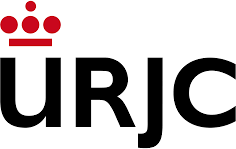 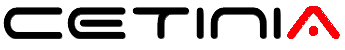 Programacio´n Funcional vs. Programacion L´ogica
Joaqu´ın Arias1
1CETINIA, Universidad Rey Juan Carlos
Copyright (c) 2022 Joaqu´ın Arias. Este obra est´a  bajo la licencia CC BY-SA 4.0, Creative Commons  Atribucio´n-CompartirIgual 4.0 Internacional.  http://hdl.handle.net/10115/20089
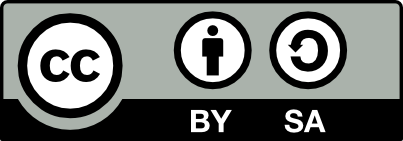 Introduccio´n: Programacio´n Declarativa
¿Que es la programaci´on declarativa?
Paradigma de programaci´on diferente a la imperativa (R) o la orientada a objetos (Java).
Los programas especifican las propiedades del problema a resolver.
La ejecuci´on del programa consiste en “encontrar” la(s) soluci´on(es).
Declarativa  Funcional
Introduccion  λ-C´alculo  Haskell  Booleanos  Conclusiones
L´ogica
Introduccion  Cl´ausulas Horn  Prolog
... algo m´as
... mucho m´as
HackReason
2 / 18
Introduccio´n: Programacio´n Declarativa
¿Que es la programaci´on declarativa?
Paradigma de programaci´on diferente a la imperativa (R) o la orientada a objetos (Java).
Los programas especifican las propiedades del problema a resolver.
La ejecuci´on del programa consiste en “encontrar” la(s) soluci´on(es).
Declarativa  Funcional
Introduccion  λ-C´alculo  Haskell  Booleanos  Conclusiones
Asignacio´n Destructiva vs. Recursi´on
1	#  Suma lista de  nu´meros en  R
2	sumaLista <- function(list) {  sum <- 0
for (n in list)
sum <- sum + n  return(sum) }
1	-- Suma lista de  nu´meros en  Haskell
2	sumaLista  :: [Int] -> Int
3	sumaLista  [] = 0
4	sumaLista  (n  : list) = n + (sumaLista  list)
3
4
L´ogica
Introduccion  Cl´ausulas Horn  Prolog
... algo m´as
... mucho m´as
5
6
7	#  Imprime  el resultado de  la suma,  107
8	print(sumaLista(list(1,2,3,4)))
5
6
#  Imprime  el resultado de  la suma,  10
8	main = print (sumaLista [1,2,3,4])
HackReason
2 / 18
Introduccio´n: Programacio´n Declarativa
¿Que es la programaci´on declarativa?
Paradigma de programaci´on diferente a la imperativa (R) o la orientada a objetos (Java).
Los programas especifican las propiedades del problema a resolver.
La ejecuci´on del programa consiste en “encontrar” la(s) soluci´on(es).
Declarativa  Funcional
Introduccion  λ-C´alculo  Haskell  Booleanos  Conclusiones
Asignacio´n Destructiva vs. Recursi´on
1	#  Suma lista de  nu´meros en  R
2	sumaLista <- function(list) {  sum <- 0
for (n in list)
sum <- sum + n  return(sum) }
1	-- Suma lista de  nu´meros en  Haskell
2	sumaLista  :: [Int] -> Int
3	sumaLista  [] = 0
4	sumaLista  (n  : list) = n + (sumaLista  list)
3
4
L´ogica
Introduccion  Cl´ausulas Horn  Prolog
... algo m´as
... mucho m´as
5
6
7	#  Imprime  el resultado de  la suma,  107
8	print(sumaLista(list(1,2,3,4)))
5
6
#  Imprime  el resultado de  la suma,  10
8	main = print (sumaLista [1,2,3,4])
HackReason
Ejemplos de programaci´on declarativa:
Lenguajes algebraicos: Maude, SQL.
Lenguajes logicos: Prolog, ASP, Logica by Google.
Lenguajes funcionales: Haskell, Scala by EPFL.
2 / 18
Declarativa  Funcional
Programaci´on Funcional
Introduccion  λ-C´alculo  Haskell  Booleanos  Conclusiones
L´ogica
Introduccion  Cl´ausulas Horn  Prolog
... algo m´as
... mucho m´as
HackReason
3 / 18
Programaci´on Funcional: Introduccio´n
Declarativa  Funcional
Introduccion  λ-C´alculo  Haskell  Booleanos  Conclusiones
La programaci´on funcional esta basada en funciones matem´aticas.
Funci´on: Una funci´on es una regla de correspondencia entre dos conjuntos de tal
manera que a cada elemento del primer conjunto le corresponde uno y s´olo un  elemento del segundo conjunto.
Cualquier funci´on computable puede expresarse y evaluarse con el c´alculo lambda.
El c´alculo lambda fue usado por Church para resolver el Entscheidungsproblem (1936):
No hay un algoritmo que determine si dos expresiones lambda arbitraria son equivalentes.
L´ogica
Introduccion  Cl´ausulas Horn  Prolog
... algo m´as
... mucho m´as
HackReason
4 / 18
Programaci´on Funcional: C´alculo Lambda
Introducci´on al c´alculo lambda.
Reglas de formaci´on de las expresiones lambda (λ-expresiones):
x es una λ-expresi´on si x es una variable.
(λx.t) es una λ-expresi´on (funcion) si t una expresi´on y x una variable.
(t s) es una λ-expresi´on (aplicacion) si t y s son expresiones.
Declarativa  Funcional
Introduccion  λ-C´alculo  Haskell  Booleanos  Conclusiones
L´ogica
Introduccion  Cl´ausulas Horn  Prolog
... algo m´as
... mucho m´as
HackReason
5 / 18
Programaci´on Funcional: C´alculo Lambda
Introducci´on al c´alculo lambda.
Reglas de formaci´on de las expresiones lambda (λ-expresiones):
x es una λ-expresi´on si x es una variable.
(λx.t) es una λ-expresi´on (funcion) si t una expresi´on y x una variable.
(t s) es una λ-expresi´on (aplicacion) si t y s son expresiones.
Declarativa  Funcional
Introduccion  λ-C´alculo  Haskell  Booleanos  Conclusiones
L´ogica
Introduccion  Cl´ausulas Horn  Prolog
... algo m´as
... mucho m´as
Evaluando λ-expresiones
Funci´on identidad aplicada al 3: ((λx.x) 3) ≡ 3
Funci´on suma aplicada al 2 y el 3: (((λx.λy.x+y) 2) 3) ≡ ((λy.2+y) 3) ≡ (2+3)
HackReason
Funci´on identidad aplicada a la suma: ((λx.x) (λx.λy.x+y)) ≡ (λx.λy.x+y)
5 / 18
Programaci´on Funcional: Haskell
Debe su nombre a Haskell Curry (1900-1982).
Dada una funci´on f  del tipo f  : (X1 × X2 × · · · × Xn) → Z
decimos que su currificaci´on es:
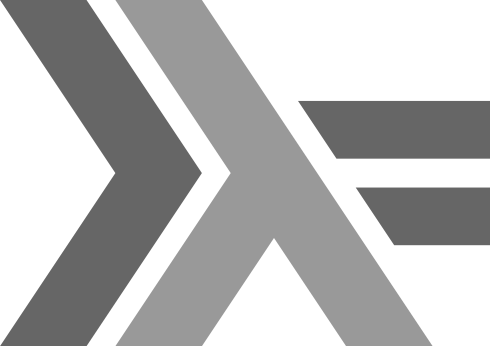 Declarativa  Funcional
Introduccion  λ-C´alculo  Haskell  Booleanos  Conclusiones
Una secuencia de funciones con un u´nico argumento:
curry (f ) : X1  → X2  → · · · → Xn  → Z .
haskell.org
1	-- Suma a  y  b
2	suma :: Int -> Int -> Int
3	suma a  b = a  + b
4	suma = \a  -> \b  -> a  + b
5	-- Sucesor de  a
6	sucesor :: Int -> Int
7	sucesor = suma 1
8	-- Toma una funci´on  y  una lista y  devuelve  una lista
9	aplica :: (Int -> Int) -> [Int] -> [Int]
10	aplica _ [] = []
11	aplica f (n  : list) = ((f n)  : (aplica f list))
12
13	main = print (aplica sucesor  [1,3,4])
-- declaraci´on  de  la funcio´n  suma
-- definicio´n con  dos  argumentos
-- definici´on currificada
L´ogica
Introduccion  Cl´ausulas Horn  Prolog
... algo m´as
... mucho m´as
-- aplicaci´on parcial
HackReason
-- imprime  [2,4,5]
6 / 18
Programaci´on Funcional: Booleanos en c´alculo lambda
Primero implementamos las expresiones If-then-else, True y False:
If-then-else:	λx.λy.λz.x y  z
Declarativa  Funcional
Introduccion  λ-C´alculo  Haskell  Booleanos  Conclusiones
true:
λx.λy.x  λx.λy.y
false:
L´ogica
Introduccion  Cl´ausulas Horn  Prolog
... algo m´as
... mucho m´as
HackReason
7 / 18
Programaci´on Funcional: Booleanos en c´alculo lambda
Primero implementamos las expresiones If-then-else, True y False:
If-then-else:	λx.λy.λz.x y  z
Declarativa  Funcional
Introduccion  λ-C´alculo  Haskell  Booleanos  Conclusiones
true:
λx.λy.x  λx.λy.y
false:
If-then-else True P Q ≡
L´ogica
Introduccion  Cl´ausulas Horn  Prolog
... algo m´as
... mucho m´as
HackReason
7 / 18
Programaci´on Funcional: Booleanos en c´alculo lambda
Primero implementamos las expresiones If-then-else, True y False:
If-then-else:	λx.λy.λz.x y  z
Declarativa  Funcional
Introduccion  λ-C´alculo  Haskell  Booleanos  Conclusiones
true:
λx.λy.x  λx.λy.y
false:
If-then-else True P Q ≡ (λx.λy.λz. x  y  z) (λx.λy.x) P Q ≡ (λx.λy.x) P Q ≡ P
L´ogica
Introduccion  Cl´ausulas Horn  Prolog
... algo m´as
... mucho m´as
Implementaci´on usando Haskell:
1	if_then_else = \x  -> \y  -> \z  -> x  y  z
2	true = \x  -> \y  -> x
3	false = \x  -> \y  -> y
4
HackReason
5	k = if_then_else true 3 2	-- ¿cu´anto  vale k?
7 / 18
Programaci´on Funcional: Booleanos en c´alculo lambda (cont.)
Luego, basadas en estas expresiones definimos And, Or y Not:
And:	λp.λq.p  q  false	≡
λp.λq.p q (λx.λy.y)
λp.λq.p (λx.λy.x) q
Or:	λp.λq.p  true  q	≡
λp.p false true	≡
Declarativa  Funcional
Introduccion  λ-C´alculo  Haskell  Booleanos  Conclusiones
Not:
λp.p (λx.λy.y) (λx.λy.x)
L´ogica
Introduccion  Cl´ausulas Horn  Prolog
... algo m´as
... mucho m´as
HackReason
8 / 18
Programaci´on Funcional: Booleanos en c´alculo lambda (cont.)
Luego, basadas en estas expresiones definimos And, Or y Not:
And:	λp.λq.p  q  false	≡
λp.λq.p q (λx.λy.y)
λp.λq.p (λx.λy.x) q
Or:	λp.λq.p true q	≡
λp.p false true	≡	λp.p (λx.λy.y) (λx.λy.x)
Declarativa  Funcional
Introduccion  λ-C´alculo  Haskell  Booleanos  Conclusiones
Not:
And True False ≡ (λp.λq.p q (λx.λy.y)) (λx1.λy1.x1) (λx2.λy2.y2) ≡
L´ogica
Introduccion  Cl´ausulas Horn  Prolog
... algo m´as
... mucho m´as
HackReason
8 / 18
Programaci´on Funcional: Booleanos en c´alculo lambda (cont.)
Luego, basadas en estas expresiones definimos And, Or y Not:
And:	λp.λq.p  q  false	≡
λp.λq.p q (λx.λy.y)
λp.λq.p (λx.λy.x) q
Or:	λp.λq.p true q	≡
λp.p false true	≡	λp.p (λx.λy.y) (λx.λy.x)
Declarativa  Funcional
Introduccion  λ-C´alculo  Haskell  Booleanos  Conclusiones
Not:
And True False ≡ (λp.λq.p q (λx.λy.y)) (λx1.λy1.x1) (λx2.λy2.y2) ≡
(λx1.λy1.x1) (λx2.λy2.y2) (λx.λy.y) ≡ (λx2.λy2.y2) ≡ False
L´ogica
Introduccion  Cl´ausulas Horn  Prolog
... algo m´as
... mucho m´as
HackReason
8 / 18
Programaci´on Funcional: Booleanos en c´alculo lambda (cont.)
Luego, basadas en estas expresiones definimos And, Or y Not:
And:	λp.λq.p  q  false	≡
λp.λq.p q (λx.λy.y)
λp.λq.p (λx.λy.x) q
Or:	λp.λq.p true q	≡
λp.p false true	≡	λp.p (λx.λy.y) (λx.λy.x)
Declarativa  Funcional
Introduccion  λ-C´alculo  Haskell  Booleanos  Conclusiones
Not:
And True False ≡ (λp.λq.p q (λx.λy.y)) (λx1.λy1.x1) (λx2.λy2.y2) ≡
(λx1.λy1.x1) (λx2.λy2.y2) (λx.λy.y) ≡ (λx2.λy2.y2) ≡ False
Or True False ≡ (λp.λq.p (λx.λy.x) q) (λx1.λy1.x1) (λx2.λy2.y2) ≡
L´ogica
Introduccion  Cl´ausulas Horn  Prolog
... algo m´as
... mucho m´as
HackReason
8 / 18
Programaci´on Funcional: Booleanos en c´alculo lambda (cont.)
Luego, basadas en estas expresiones definimos And, Or y Not:
And:	λp.λq.p  q  false	≡
λp.λq.p q (λx.λy.y)
λp.λq.p (λx.λy.x) q
Or:	λp.λq.p true q	≡
λp.p false true	≡	λp.p (λx.λy.y) (λx.λy.x)
Declarativa  Funcional
Introduccion  λ-C´alculo  Haskell  Booleanos  Conclusiones
Not:
And True False ≡ (λp.λq.p q (λx.λy.y)) (λx1.λy1.x1) (λx2.λy2.y2) ≡
(λx1.λy1.x1) (λx2.λy2.y2) (λx.λy.y) ≡ (λx2.λy2.y2) ≡ False
Or True False ≡ (λp.λq.p (λx.λy.x) q) (λx1.λy1.x1) (λx2.λy2.y2) ≡
L´ogica
Introduccion  Cl´ausulas Horn  Prolog
... algo m´as
... mucho m´as
(λx1.λy1.x1) (λx.λy.x) (λx2.λy2.y2)  ≡ (λx.λy.x) ≡ True
HackReason
8 / 18
Programaci´on Funcional: Booleanos en c´alculo lambda (cont.)
Luego, basadas en estas expresiones definimos And, Or y Not:
And:	λp.λq.p  q  false	≡
λp.λq.p q (λx.λy.y)
λp.λq.p (λx.λy.x) q
Or:	λp.λq.p true q	≡
λp.p false true	≡	λp.p (λx.λy.y) (λx.λy.x)
Declarativa  Funcional
Introduccion  λ-C´alculo  Haskell  Booleanos  Conclusiones
Not:
And True False ≡ (λp.λq.p q (λx.λy.y)) (λx1.λy1.x1) (λx2.λy2.y2) ≡
(λx1.λy1.x1) (λx2.λy2.y2) (λx.λy.y) ≡ (λx2.λy2.y2) ≡ False
Or True False ≡ (λp.λq.p (λx.λy.x) q) (λx1.λy1.x1) (λx2.λy2.y2) ≡
L´ogica
Introduccion  Cl´ausulas Horn  Prolog
... algo m´as
... mucho m´as
(λx1.λy1.x1) (λx.λy.x) (λx2.λy2.y2)  ≡ (λx.λy.x) ≡ True
Not True ≡ (λp.p (λx.λy.y) (λx.λy.x)) (λx1.λy1.x1) ≡ . . .  ≡ (λx.λy.y) ≡ False
HackReason
8 / 18
Programaci´on Funcional: Booleanos en c´alculo lambda (cont.)
Luego, basadas en estas expresiones definimos And, Or y Not:
And:	λp.λq.p  q  false	≡
λp.λq.p q (λx.λy.y)
λp.λq.p (λx.λy.x) q
Or:	λp.λq.p true q	≡
λp.p false true	≡	λp.p (λx.λy.y) (λx.λy.x)
Declarativa  Funcional
Introduccion  λ-C´alculo  Haskell  Booleanos  Conclusiones
Not:
And True False ≡ (λp.λq.p q (λx.λy.y)) (λx1.λy1.x1) (λx2.λy2.y2) ≡
(λx1.λy1.x1) (λx2.λy2.y2) (λx.λy.y) ≡ (λx2.λy2.y2) ≡ False
Or True False ≡ (λp.λq.p (λx.λy.x) q) (λx1.λy1.x1) (λx2.λy2.y2) ≡
L´ogica
Introduccion  Cl´ausulas Horn  Prolog
... algo m´as
... mucho m´as
(λx1.λy1.x1) (λx.λy.x) (λx2.λy2.y2)  ≡ (λx.λy.x) ≡ True
Not True ≡ (λp.p (λx.λy.y) (λx.λy.x)) (λx1.λy1.x1) ≡ . . .  ≡ (λx.λy.y) ≡ False
Implementaci´on usando Haskell (cont.):
HackReason
5	my_and = \x  -> \y  -> x  y  false
6	my_or  = \x  -> \y  -> x  true y
7	my_not  = \x  -> x  false true
8
9	k = if_then_else (my_and  true false) 3 2
-- ¿cua´nto  vale k?
8 / 18
Programaci´on Funcional: Booleanos en c´alculo lambda (cont.)
Aunque podr´ıamos considerar otras expresiones para And, Or y Not:
λp.λq.p q p  λp.λq.p p q  λp.λx.λy.p y x
And2:
Or2:
Not2:
Declarativa  Funcional
Introduccion  λ-C´alculo  Haskell  Booleanos  Conclusiones
¿Cu´antos argumentos tiene?
L´ogica
Introduccion  Cl´ausulas Horn  Prolog
... algo m´as
... mucho m´as
HackReason
9 / 18
Programaci´on Funcional: Booleanos en c´alculo lambda (cont.)
Aunque podr´ıamos considerar otras expresiones para And, Or y Not:
λp.λq.p q p  λp.λq.p p q  λp.λx.λy.p y x
And2:
Or2:
Not2:
Declarativa  Funcional
Introduccion  λ-C´alculo  Haskell  Booleanos  Conclusiones
¿Cu´antos argumentos tiene?
Deberes para casa
L´ogica
Introduccion  Cl´ausulas Horn  Prolog
... algo m´as
... mucho m´as
HackReason
9 / 18
Programaci´on Funcional: Booleanos en c´alculo lambda (cont.)
Aunque podr´ıamos considerar otras expresiones para And, Or y Not:
λp.λq.p q p
And2:
Or2:	λp.λq.p p q
Not2:	λp.λx.λy.p y  x
Declarativa  Funcional
Introduccion  λ-C´alculo  Haskell  Booleanos  Conclusiones
¿Cu´antos argumentos tiene?
Deberes para casa
Implementaci´on (requiere tipos) usando Haskell (cont.):
L´ogica
Introduccion  Cl´ausulas Horn  Prolog
... algo m´as
... mucho m´as
HackReason
9 / 18
Programaci´on Funcional: Caracter´ısticas y Ventajas
Caracter´ısticas:
Evaluacion de funciones vs. ejecucion de instrucciones (recursi´on vs. iteraci´on).
El valor de una funci´on s´olo depende de sus argumentos (siempre se obtiene el mismo
Declarativa  Funcional
Introduccion  λ-C´alculo  Haskell  Booleanos  Conclusiones
valor para los mismos argumentos: transparencia referencial).
Las funciones son “ciudadanos de primera clase” (argumentos y/o valores)
Ventajas:
Co´digo m´as limpio, conciso y expresivo.
Sin efectos secundarios, al ser el estado inmutable.
Adecuado para sistemas concurrentes/paralelos.
Permite verificacion formal y demostraci´on autom´atica.
L´ogica
Introduccion  Cl´ausulas Horn  Prolog
... algo m´as
... mucho m´as
HackReason
10 / 18
Programaci´on Funcional: Caracter´ısticas y Ventajas
Caracter´ısticas:
Evaluacion de funciones vs. ejecucion de instrucciones (recursi´on vs. iteraci´on).
El valor de una funci´on s´olo depende de sus argumentos (siempre se obtiene el mismo
Declarativa  Funcional
Introduccion  λ-C´alculo  Haskell  Booleanos  Conclusiones
valor para los mismos argumentos: transparencia referencial).
Las funciones son “ciudadanos de primera clase” (argumentos y/o valores)
Ventajas:
Co´digo m´as limpio, conciso y expresivo.
Sin efectos secundarios, al ser el estado inmutable.
Adecuado para sistemas concurrentes/paralelos.
Permite verificacion formal y demostraci´on autom´atica.
L´ogica
Introduccion  Cl´ausulas Horn  Prolog
... algo m´as
... mucho m´as
Concatenar listas
HackReason
1	concatenar :: [a] -> [a] -> [a]
2	concatenar [] list = list
3	concatenar  (x:xs) list = (x: (concatenar xs list))
4
5	k = concatenar [1,2] [3,4]
-- declaraci´on de  la funcio´n
-- caso base
-- llamada recursiva
-- ¿cua´nto  vale k?
10 / 18
Declarativa  Funcional
Programaci´on L´ogica
Introduccion  λ-C´alculo  Haskell  Booleanos  Conclusiones
L´ogica
Introduccion  Cl´ausulas Horn  Prolog
... algo m´as
... mucho m´as
HackReason
11 / 18
Programaci´on L´ogica: Introducci´on
La programaci´on l´ogica esta basada en l´ogica de 1er orden (LPO).
Declarativa  Funcional
Introduccion  λ-C´alculo  Haskell  Booleanos  Conclusiones
Predicados: Un predicado es una afirmaci´on sobre propiedades de un objeto y/o una
relaci´on entre dos o m´as objetos.
A partir de un conjunto de f´ormulas en LPO podemos inferir nuevo conocimiento.
Arist´oteles formaliz´o el razonamiento humano (s. IV a.C.):
Todos los hombres son mortales. S´ocrates es un hombre. Luego S´ocrates es mortal.
Cuya forma normal clausular es:
{¬Hombre(x ) ∨ Mortal (x ), Hombre(socrates), ¬Mortal (socrates)}
L´ogica
Introduccion  Cl´ausulas Horn  Prolog
... algo m´as
... mucho m´as
HackReason
Aplicando resoluci´on de Robinson con unificaci´on se deduce la cl´ausula vac´ıa por lo tanto
el argumento es v´alido.
12 / 18
Programaci´on L´ogica: Cl´ausulas de Horn
Introducci´on a las cl´ausulas de Horn, definidas por Alfred Horn en 1951.
Declarativa  Funcional
Introduccion  λ-C´alculo  Haskell  Booleanos  Conclusiones
Dada una cl´ausula (disyunci´on de literales) cualquiera L1 ∨ L2 ∨ · · · ∨ Ln, es una cl´ausula
de Horn si tiene como m´aximo un literal positivo y esta reescrita como un implicaci´on:
¬p ∨ ¬q ∨ · · · ∨ ¬t ∨ u es una regla y se reescribe como	p ∧ q ∧ · · · ∧ t → u
u, sin literales negados, es un hecho y se reescribe como
¬p ∨ ¬q ∨ · · · ∨ ¬t, sin literal positivo, es una consulta
u  p ∧ q ∧ · · · ∧ t →
L´ogica
Introduccion  Cl´ausulas Horn  Prolog
... algo m´as
... mucho m´as
HackReason
13 / 18
Programaci´on L´ogica: Cl´ausulas de Horn
Introducci´on a las cl´ausulas de Horn, definidas por Alfred Horn en 1951.
Declarativa  Funcional
Introduccion  λ-C´alculo  Haskell  Booleanos  Conclusiones
Dada una cl´ausula (disyunci´on de literales) cualquiera L1 ∨ L2 ∨ · · · ∨ Ln, es una cl´ausula
de Horn si tiene como m´aximo un literal positivo y esta reescrita como un implicaci´on:
¬p ∨ ¬q ∨ · · · ∨ ¬t ∨ u es una regla y se reescribe como	p ∧ q ∧ · · · ∧ t → u
u, sin literales negados, es un hecho y se reescribe como
¬p ∨ ¬q ∨ · · · ∨ ¬t, sin literal positivo, es una consulta
u  p ∧ q ∧ · · · ∧ t →
L´ogica
Introduccion  Cl´ausulas Horn  Prolog
... algo m´as
... mucho m´as
Implementaci´on en Prolog
¬Hombre(x ) ∨ Mortal (x ):
mortal(X) :- hombre(X).  hombre(socrates).
?- mortal(socrates).
Hombre(socrates):
¬Mortal (socrates):
HackReason
13 / 18
Programaci´on L´ogica: Prolog
Existen diversos interpretes: Ciao Prolog, Swi-Prolog, etc.
Dada una funci´on f  del tipo f  : (X1 × X2 × · · · × Xn) → Z
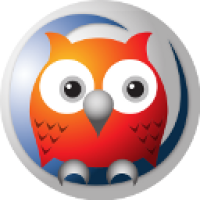 se puede definir un predicado F :
Que relaciona los argumentos de entrada con la salida:
F  : (X1 × X2 × · · · × Xn  × Z ) → {true, false}.
Declarativa  Funcional
Introduccion  λ-C´alculo  Haskell  Booleanos  Conclusiones
swi-prolog.org
Concatenar listas
1	concatenar([],Lista,Lista).
2	concatenar([X|Xs],Lista,[X|N_Lista]) :- concatenar(Xs,Lista,N_Lista).
3
4	?- concatenar([1,2],[3,4],Lista).	% ¿Cuanto  vale Lista?
L´ogica
Introduccion  Cl´ausulas Horn  Prolog
... algo m´as
... mucho m´as
HackReason
Al evaluar una consulta sin variables, p.ej., ?- mortal(socrates), Prolog contesta
yes si la consulta es consecuencia l´ogica del programa (no en caso contrario).
Al evaluar una consulta con variables, p.ej., ?- concatenar([1,2],[3,4],Lista),  Prolog devuelve la(s) sustituci´on(es) que la hace(n) consistente: Lista = [1,2,3,4]
14 / 18
Programaci´on L´ogica: ... hay algo m´as
Mientras las funciones se evalu´an a un u´nico resultado...
... los predicados pueden “consultarse” de diferentes formas.
Declarativa  Funcional
Introduccion  λ-C´alculo  Haskell  Booleanos  Conclusiones
L´ogica
Introduccion  Cl´ausulas Horn  Prolog
... algo m´as
... mucho m´as
HackReason
15 / 18
Programaci´on L´ogica: ... hay algo m´as
Mientras las funciones se evalu´an a un u´nico resultado...
... los predicados pueden “consultarse” de diferentes formas.
Declarativa  Funcional
Introduccion  λ-C´alculo  Haskell  Booleanos  Conclusiones
La consulta ?- concatenar([1,2], Lista, [1,2,3,4] devuelve	Lista = [3,4]
L´ogica
Introduccion  Cl´ausulas Horn  Prolog
... algo m´as
... mucho m´as
HackReason
15 / 18
Programaci´on L´ogica: ... hay algo m´as
Mientras las funciones se evalu´an a un u´nico resultado...
... los predicados pueden “consultarse” de diferentes formas.
Declarativa  Funcional
Introduccion  λ-C´alculo  Haskell  Booleanos  Conclusiones
La consulta ?- concatenar([1,2], Lista, [1,2,3,4] devuelve	Lista = [3,4]
... y ?- concatenar(ListaA, ListaB, [1,2,3,4] devuelve 5 respuestas:
L´ogica
Introduccion  Cl´ausulas Horn  Prolog
... algo m´as
... mucho m´as
HackReason
15 / 18
Programaci´on L´ogica: ... hay algo m´as
Mientras las funciones se evalu´an a un u´nico resultado...
... los predicados pueden “consultarse” de diferentes formas.
Declarativa  Funcional
Introduccion  λ-C´alculo  Haskell  Booleanos  Conclusiones
La consulta ?- concatenar([1,2], Lista, [1,2,3,4] devuelve	Lista = [3,4]
... y ?- concatenar(ListaA, ListaB, [1,2,3,4] devuelve 5 respuestas:
1. ListaA = [], ListaB = [1,2,3,4]
2. ListaA = [1], ListaB = [2,3,4]
3. ListaA = [1,2], ListaB = [3,4]
4. ListaA = [1,2,3], ListaB = [4]
5. ListaA = [1,2,3,4], ListaB = []
L´ogica
Introduccion  Cl´ausulas Horn  Prolog
... algo m´as
... mucho m´as
HackReason
15 / 18
Programaci´on L´ogica: ... hay algo m´as
Mientras las funciones se evalu´an a un u´nico resultado...
... los predicados pueden “consultarse” de diferentes formas.
Declarativa  Funcional
Introduccion  λ-C´alculo  Haskell  Booleanos  Conclusiones
La consulta ?- concatenar([1,2], Lista, [1,2,3,4] devuelve	Lista = [3,4]
... y ?- concatenar(ListaA, ListaB, [1,2,3,4] devuelve 5 respuestas:
1. ListaA = [], ListaB = [1,2,3,4]
2. ListaA = [1], ListaB = [2,3,4]
3. ListaA = [1,2], ListaB = [3,4]
4. ListaA = [1,2,3], ListaB = [4]
5. ListaA = [1,2,3,4], ListaB = []
L´ogica
Introduccion  Cl´ausulas Horn  Prolog
... algo m´as
... mucho m´as
Esto permite implementar un u´nico predicado para codificar/decodificar mensajes:
Traductor c´odigo Morse
HackReason
1	char2morse('A','.-').	char2morse('B','-...').	char2morse('C','-.-.').   ...
2
3	?- char2morse('B',  Morse)	% devuelve  Morse = '-...'
4	?- char2morse(Char,  '-.-.')	% devuelve  Char  = 'C'
15 / 18
Programaci´on L´ogica + Restricciones (CLP): ... mucho m´as
Las restricciones nos permite expresar relaciones entre variables mediante ecuaciones
P.ej., podemos definir la relaci´on de una hipoteca como:
P=principal, T=time periods, R=repayment each period, I=interest rate, B=balance owing.
Declarativa  Funcional
Introduccion  λ-C´alculo  Haskell  Booleanos  Conclusiones
mg(P,  T, _, _, B)  :- T = 0, B = P.
mg(P,  T, R, I, B)  :- T >= 1, NP  = P + P*I - R, NT  = T - 1, mg(NP,  NT,  R, I, B).
Igualmente podemos preguntar de diferentes maneras	... muy diferentes.
L´ogica
Introduccion  Cl´ausulas Horn  Prolog
... algo m´as
... mucho m´as
HackReason
16 / 18
Programaci´on L´ogica + Restricciones (CLP): ... mucho m´as
Las restricciones nos permite expresar relaciones entre variables mediante ecuaciones
P.ej., podemos definir la relaci´on de una hipoteca como:
P=principal, T=time periods, R=repayment each period, I=interest rate, B=balance owing.
Declarativa  Funcional
Introduccion  λ-C´alculo  Haskell  Booleanos  Conclusiones
mg(P,  T, _, _, B)  :- T = 0, B = P.
mg(P,  T, R, I, B)  :- T >= 1, NP  = P + P*I - R, NT  = T - 1, mg(NP,  NT,  R, I, B).
Igualmente podemos preguntar de diferentes maneras	... muy diferentes.
?- mg(1000, 10, 150, 0.10, B). ?- mg(P,  10, 150, 0.10, 0).   B  = 203.13  ?	P = 921.68 ?
L´ogica
Introduccion  Cl´ausulas Horn  Prolog
... algo m´as
... mucho m´as
HackReason
16 / 18
Programaci´on L´ogica + Restricciones (CLP): ... mucho m´as
Las restricciones nos permite expresar relaciones entre variables mediante ecuaciones
P.ej., podemos definir la relaci´on de una hipoteca como:
P=principal, T=time periods, R=repayment each period, I=interest rate, B=balance owing.
Declarativa  Funcional
Introduccion  λ-C´alculo  Haskell  Booleanos  Conclusiones
mg(P,  T, _, _, B)  :- T = 0, B = P.
mg(P,  T, R, I, B)  :- T >= 1, NP  = P + P*I - R, NT  = T - 1, mg(NP,  NT,  R, I, B).
Igualmente podemos preguntar de diferentes maneras
?- mg(1000, 10, 150, 0.10, B). ?- mg(P,  10, 150, 0.10, 0).   B  = 203.13  ?	P = 921.68 ?
... muy diferentes.
?- mg(P, 10, R, 0.10, B).   P = 6.14*R + 0.38*B ?
L´ogica
Introduccion  Cl´ausulas Horn  Prolog
... algo m´as
... mucho m´as
HackReason
16 / 18
Programaci´on L´ogica + Restricciones (CLP): ... mucho m´as
Las restricciones nos permite expresar relaciones entre variables mediante ecuaciones
P.ej., podemos definir la relaci´on de una hipoteca como:
P=principal, T=time periods, R=repayment each period, I=interest rate, B=balance owing.
Declarativa  Funcional
Introduccion  λ-C´alculo  Haskell  Booleanos  Conclusiones
mg(P,  T, _, _, B)  :- T = 0, B = P.
mg(P,  T, R, I, B)  :- T >= 1, NP  = P + P*I - R, NT  = T - 1, mg(NP,  NT,  R, I, B).
Igualmente podemos preguntar de diferentes maneras
?- mg(1000, 10, 150, 0.10, B). ?- mg(P,  10, 150, 0.10, 0).   B  = 203.13  ?	P = 921.68 ?

Esto permite ... mucho m´as:
... muy diferentes.
?- mg(P, 10, R, 0.10, B).   P = 6.14*R + 0.38*B ?
L´ogica
Introduccion  Cl´ausulas Horn  Prolog
... algo m´as
... mucho m´as
Multiplicar matrices y/o obtener la inversa
HackReason
multiplicar(MatrizA, MatrizB, MatrizC) :- ...

?- multiplicar([[1,2],[2,5]], [[3,1],[4,1]], Mult)
?- multiplicar([[1,2],[2,5]], Inversa, [[1,0],[0,1]])
% Mult  = [[11,3],[26,7]]
% Inversa = [[5,-2],[-2,1]]
16 / 18
Declarativa  Funcional
Para terminar
Introduccion  λ-C´alculo  Haskell  Booleanos  Conclusiones
L´ogica
Introduccion  Cl´ausulas Horn  Prolog
... algo m´as
... mucho m´as
HackReason
17 / 18
UTD HackReason 20xx: 14-15 Enero (D´ıa Mundial de la L´ogica)
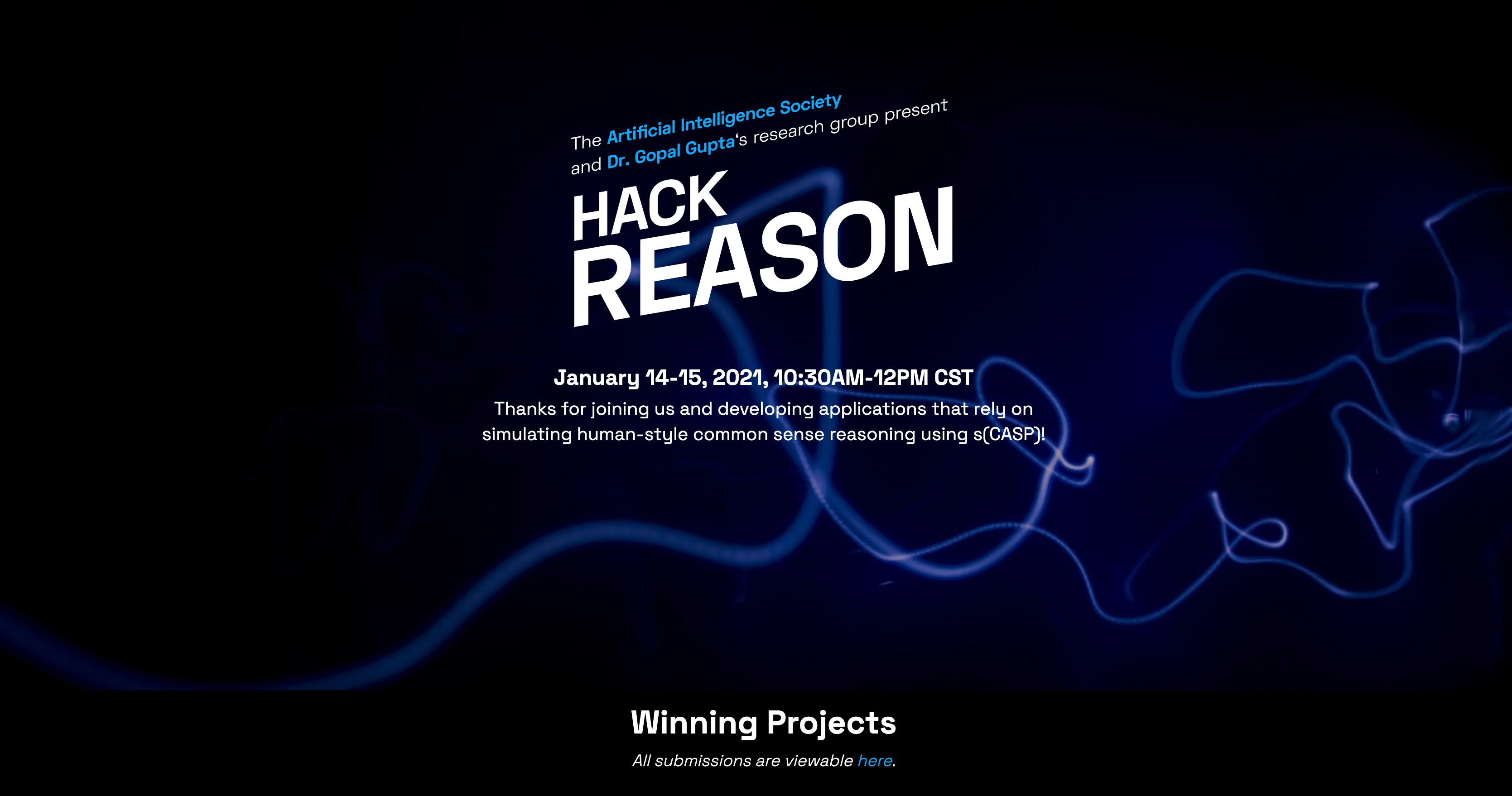 Declarativa  Funcional
Introduccion  λ-C´alculo  Haskell  Booleanos  Conclusiones
L´ogica
Introduccion  Cl´ausulas Horn  Prolog
... algo m´as
... mucho m´as
HackReason
18 / 18
UTD HackReason 20xx: 14-15 Enero (D´ıa Mundial de la L´ogica)
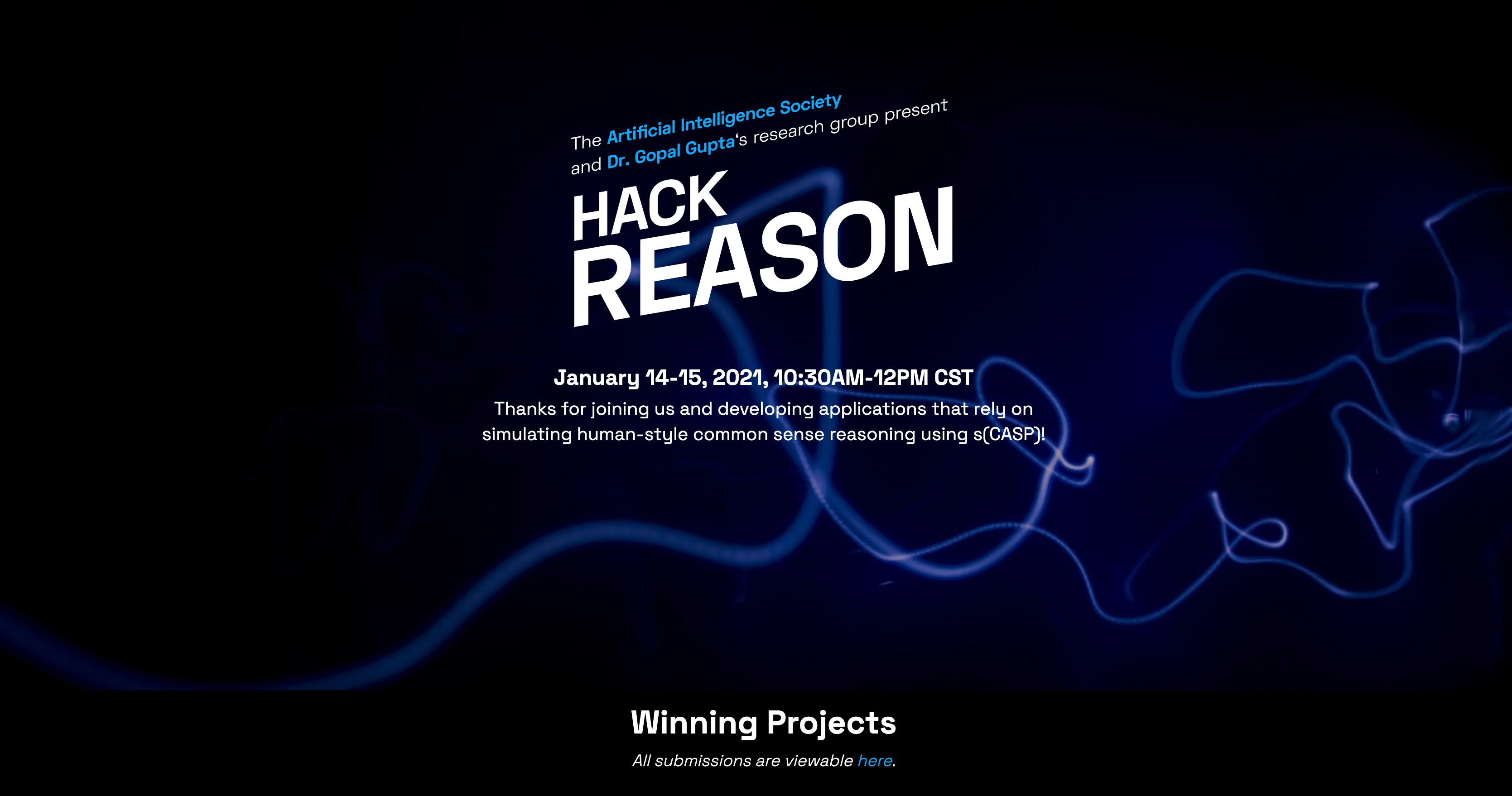 Declarativa  Funcional
Introduccion  λ-C´alculo  Haskell  Booleanos  Conclusiones
L´ogica
Introduccion  Cl´ausulas Horn  Prolog
... algo m´as
... mucho m´as
Ask me to participate...
HackReason
18 / 18